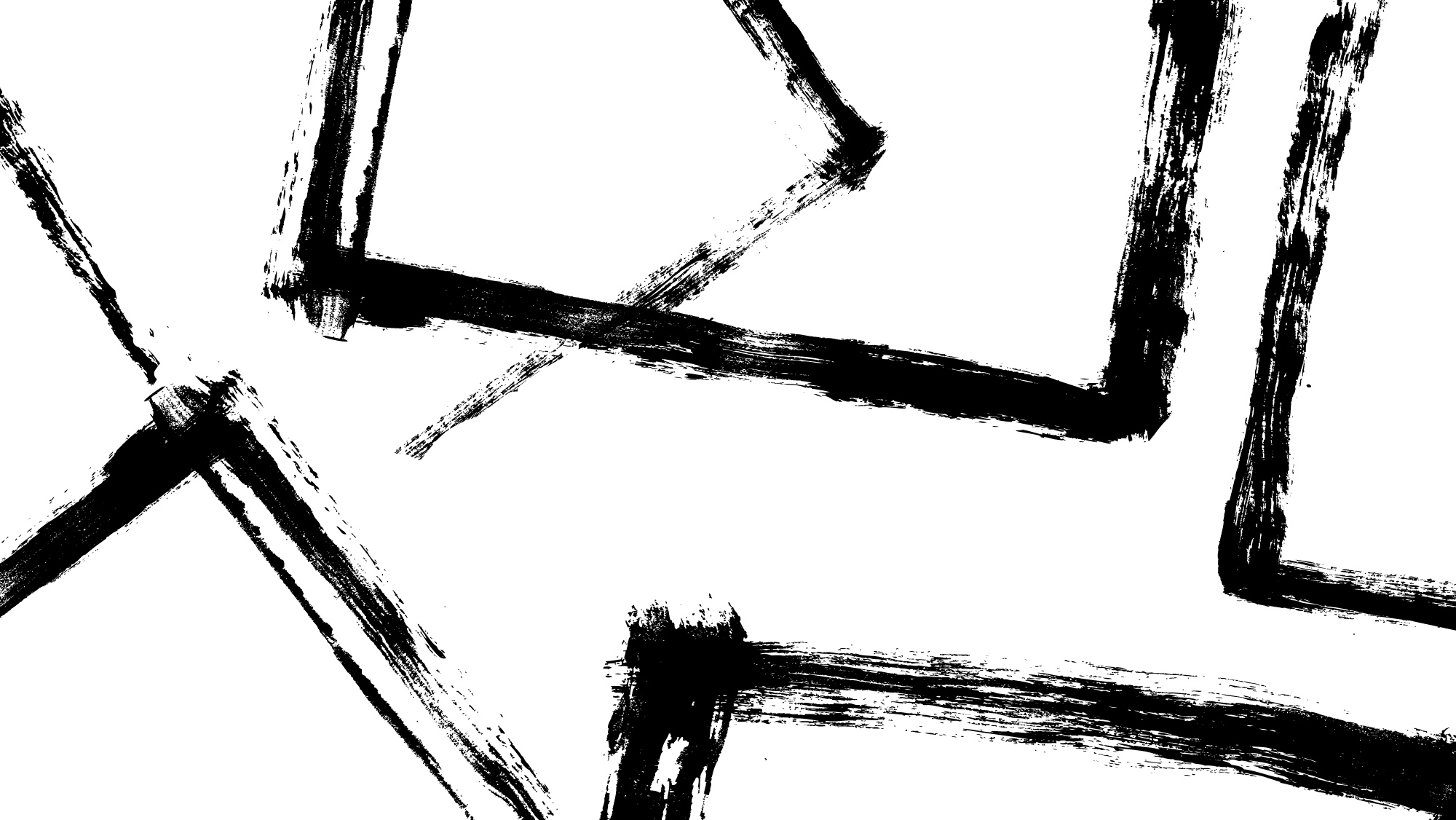 Postkolonialismus, neokolonialismus a teorie závislosti
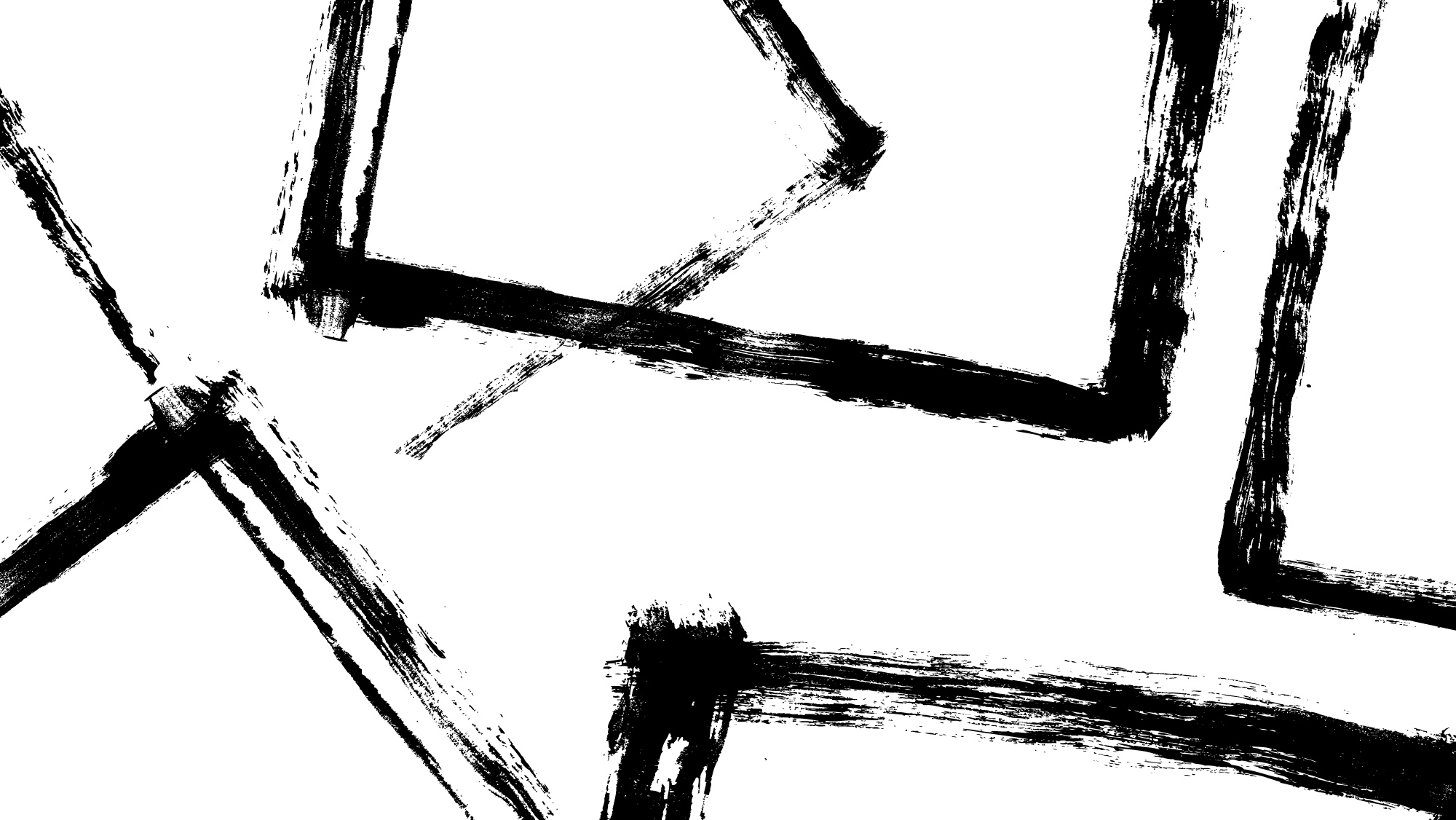 Minule
Modernita
Evolucionistické myšlení 
Kolonizace a dekolonizace
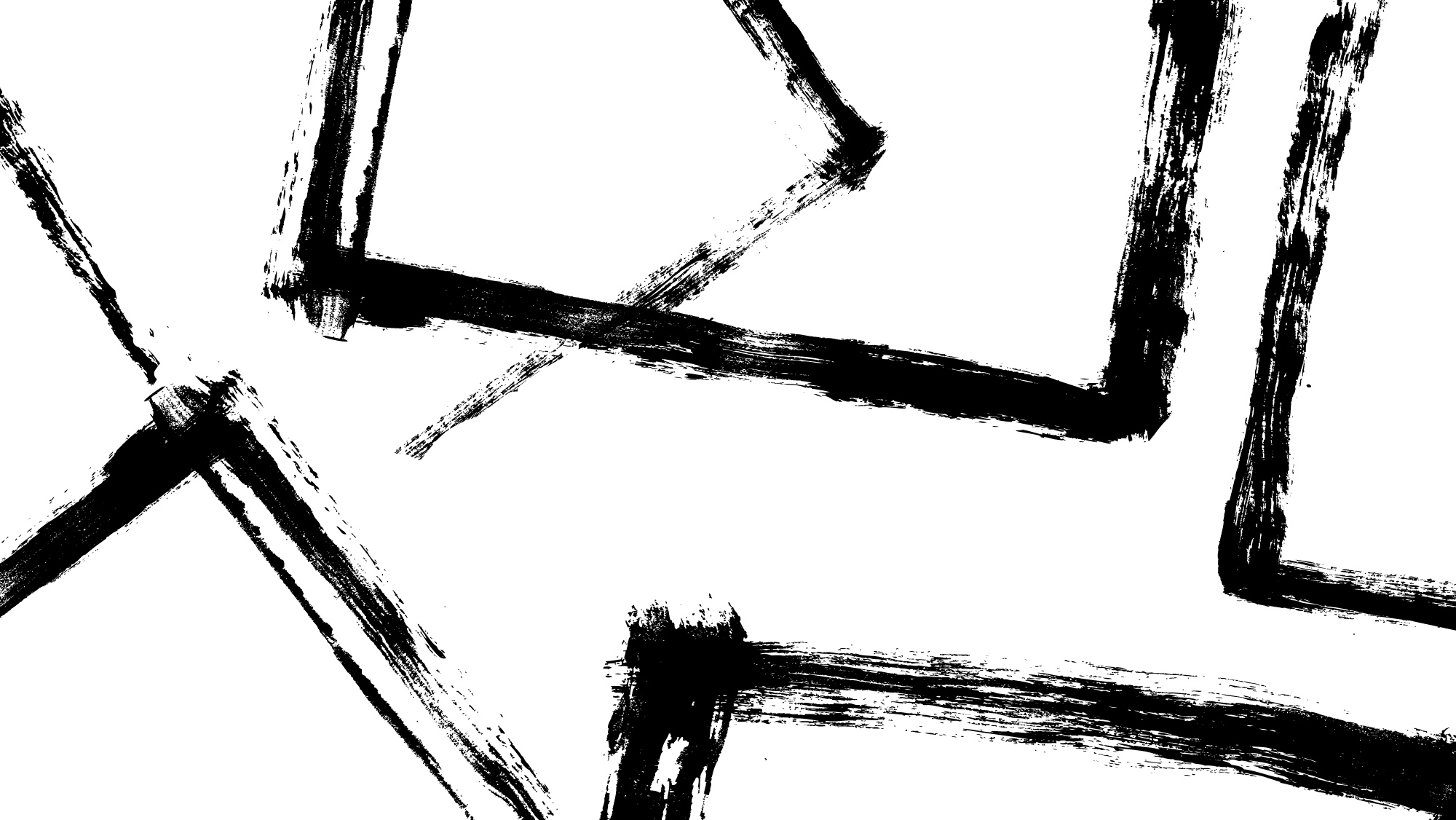 Anna Lowenhaupt Tsing, Heather Anne Swanson, Elaine Gan, Nils Bubandt (eds.). 2017. Arts of Living on a Damaged Planet - Ghosts and Monsters of the Anthropocene. University of Minnesota Press
Osvícenství = racionalita, individualizace = svět složený z individuí, s oddělenými těly i zájmy, individuí lidských i ne-lidských; mísení je iracionální, je třeba kategorizovat 
AUTOMONIE + KOMPETICE jako mechanismus fungování světa
X
 podmínkou života nikoli oddělení, ale symbióza jako výchozí stav (Dona Haraway - sympoiesis) 
výchozím stavem světa je PROPOJENÍ, propletení = ENTANGLEMENT

SYMBIOZA + PROPOJENÍ + MONSTROZITA jako mechanismus fungování světa
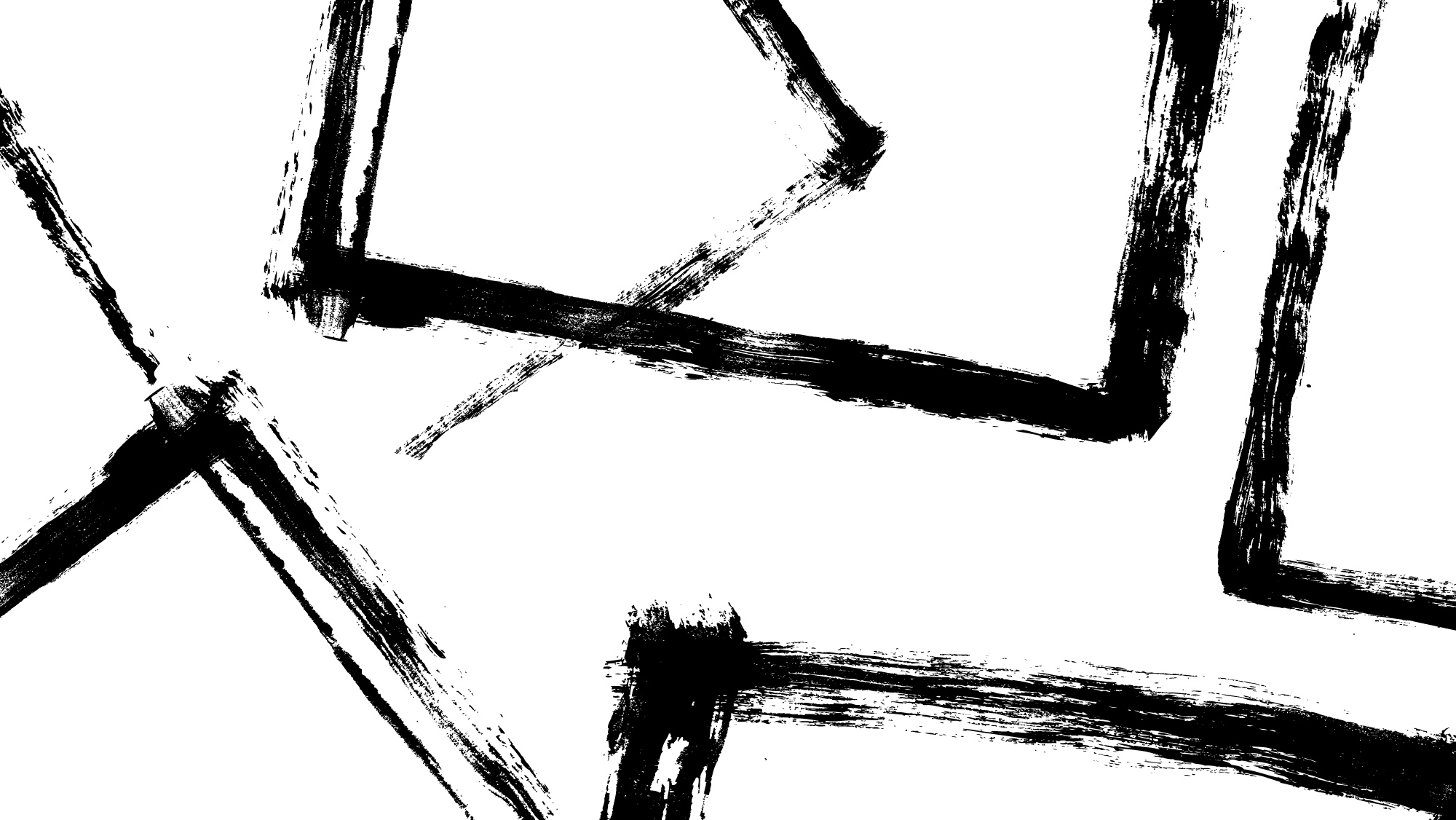 MONSTRA nás vedou k tomu,
 uvědomit si zázračnost i hrůznost symbiotických propojení antropocénu.
Postkolonialismus
Sociální a kulturní dezorganizace 

Politická dezorganizace                                                 Potřeba nových forem integrace

Ekonomická dezorganizace              

(př. GEERTZ, Clifford. 2000. Rituál a sociální změna: Příklad z Jávy; Primordiální postoje a občanská politika u nových státech In: Interpretace kultur: vybrané eseje. SLON)
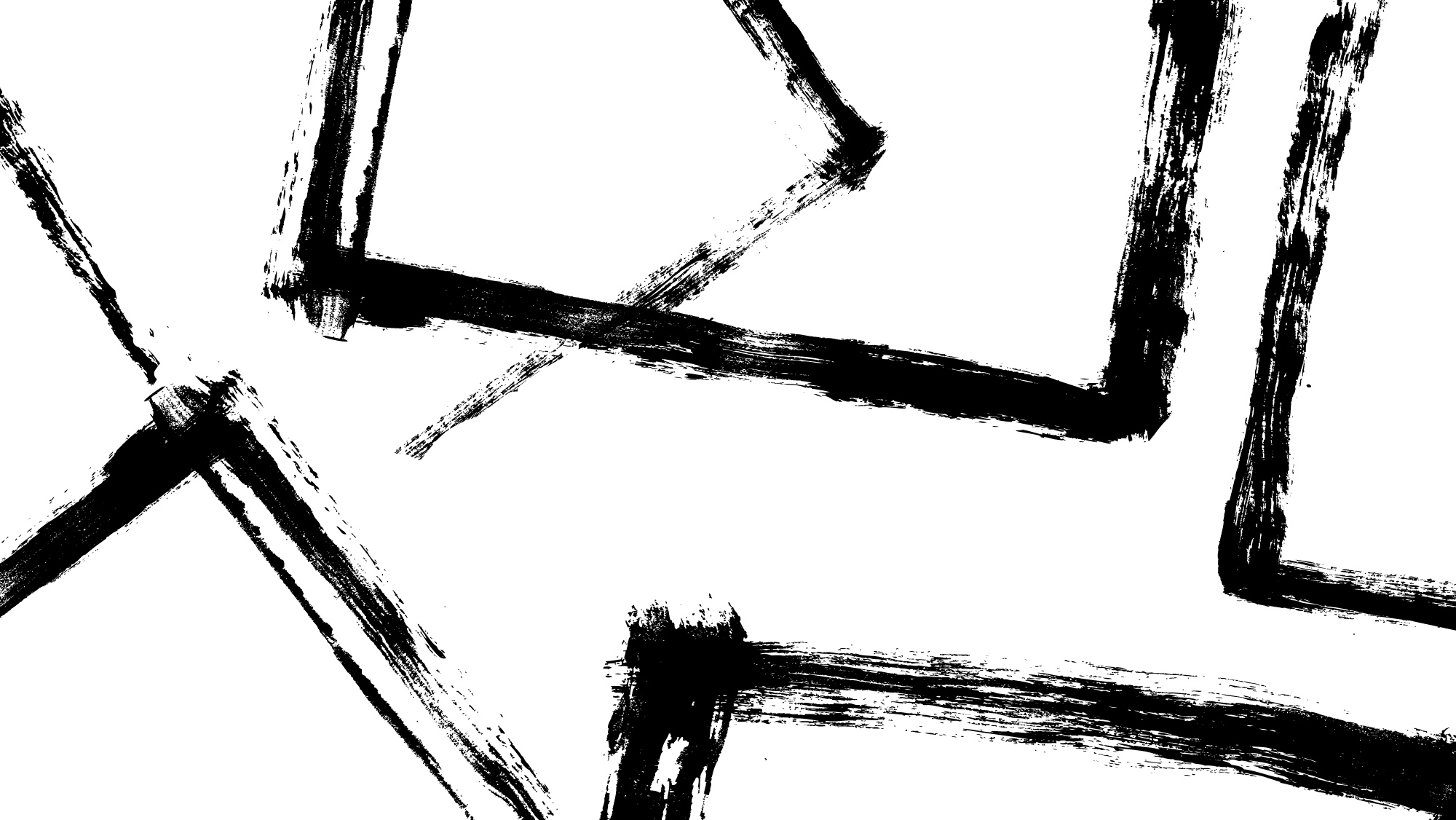 Postkoloniální studiaCíl: analýza mocenské nerovnováhy, ustavené binární opozici „kolonizátoři = mocní“ a „kolonizovaní = bezmocní“
kritická teorie, studující kulturní dopady kolonialismu a imperialismu = studuje sociální a politické mocenské vztahy, založené na předchozím koloniálním uspořádání
upozorňují na dominanci západních diskurzů moci a vědění a zpochybňují její legitimitu
ukazují, jak je vytvářen podrobený subjekt, jak je udržována kolonialismem ustavená mocenská nerovnováha
dát prostor podrobeným skupinám (subaltern studies), aby hovořily sami za sebe
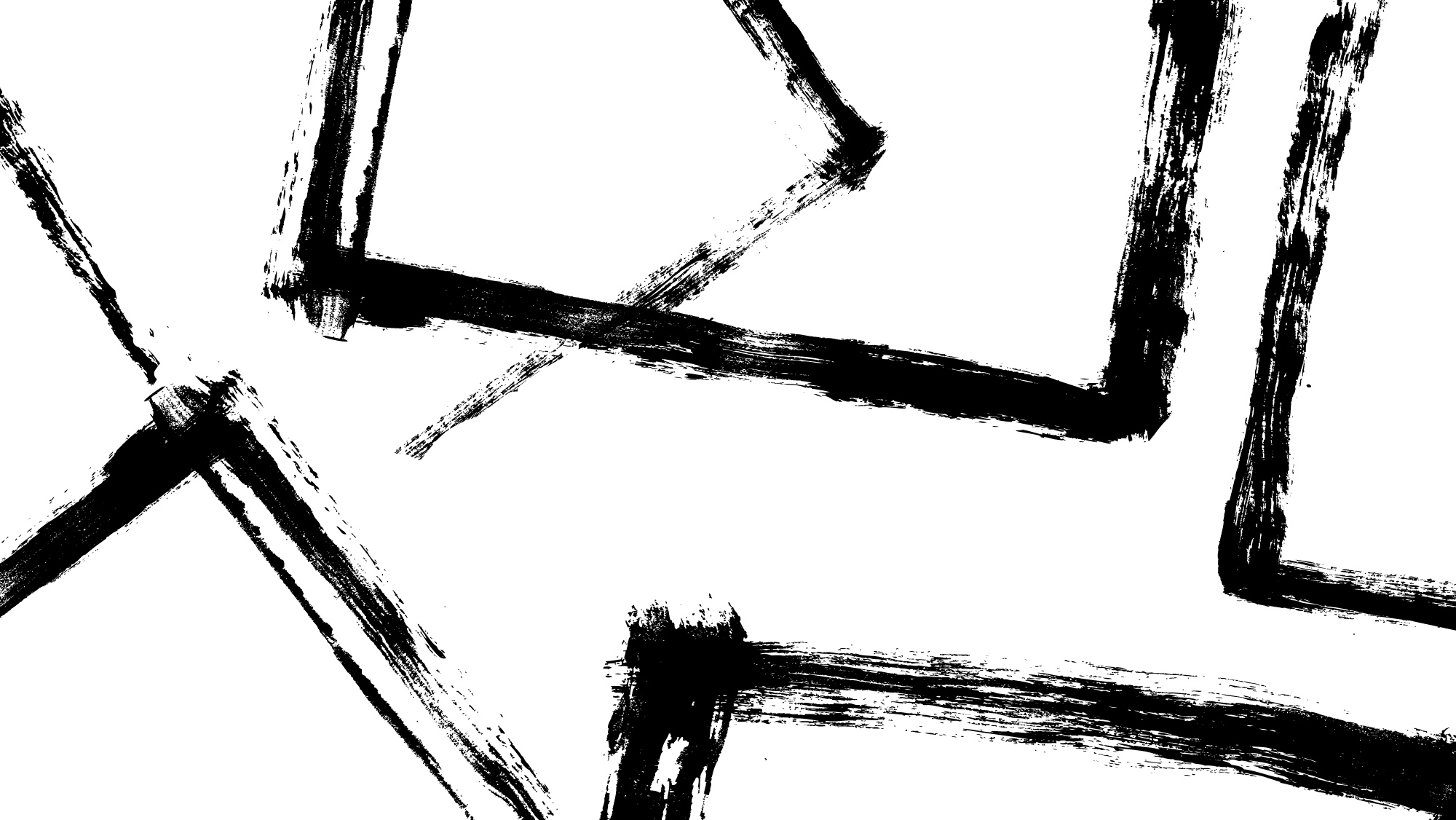 F. FanonČerná kůže, bílé masky (1952)
„Psychoanalýza utlačovaného černocha“ = jak je v koloniálním kontextu utvářena subjektivita „barevného člověka“ v bílém světě
„vznik pocitu méněcennosti je domorodým korelátem evropského pocitu nadřazenosti“ = černoch přichází sám k sobě skrze bělocha, ten je rámcem a horizontem jeho existence  
představa černocha jako méněcenného X reakce: performance bělošství = osvojení si jazyka, tělesných schémat, kultury kolonizátorů je cesta, jak se stát „bílým“ a tedy získat společenské uznání, moc atd. 
 
jazyk
černoši používají jazyk kolonizátorů (francouzština) X kolonizátoři to interpretují nikoli jako transformativní akt, ale jako ohrožení 
snaha ovládnout jazyk kolonizátorů v jeho „bílé“ podobě je projevem snahy být uznáni jako „bílí“ – což samo o sobě je projevem podřízení černých bílým 
tělesnost
černý jedinec  jako zástupce celé rasy: „Jsem otrokem nikoli ‚představy‘, jakou o mně mají druzí, nýbrž svého zevnějšku."
Spivak, Gayatri Chakravorty. 1988. Can the Subaltern Speak? In Nelson, Cary; Grossberg, Lawrence (eds.). Marxism and the Interpretation of Culture. Macmillan
kriticky analyzuje postkoloniální studia a celkově způsoby, jak západní věda reprezentuje ne-západní svět a jinakost = nadřazená, privilegovaá pozice 
ukazuje, že o post/koloniální situaci psali hlavně bílí západní mužští akademici, kteří nemohli situaci adektávně porozumět, protože: 
vycházeli jen z vnějších popisů, nikoli z vlastní zkušenosti, kterou jako vnější pozorovatelé nemohli mít; 
aplikovali “univerzální”, tj. z evropské tradice vycházející, koncepty a paradigmata
místo toho, aby nechali mluvit subaltern samotné, mluvili za ně – svým jazykem
na analýze zákazu sátí ukazuje: „White men saving brown women from brown men“ 
subaltern není jen utlačovaný nebo vykořisťovaný ( = dělnická třída) – ale ten, kdo je obětí kulturního imperialismu, kdo není součástí dominantní mocenské hegemonie
„subaltern“ nejsou jedním homogenním subjektem – jsou heterogenní, nemají žádnou sdílenou kulturní identitu a proto jim nemá být taková připisována intelektuály – to znovu posiluje jejich podřízenou pozici
kreativní rezistence kolonizovaných, strategie udržení si vlastních kultur = identitní politiky de-kolonizovaného subjektu
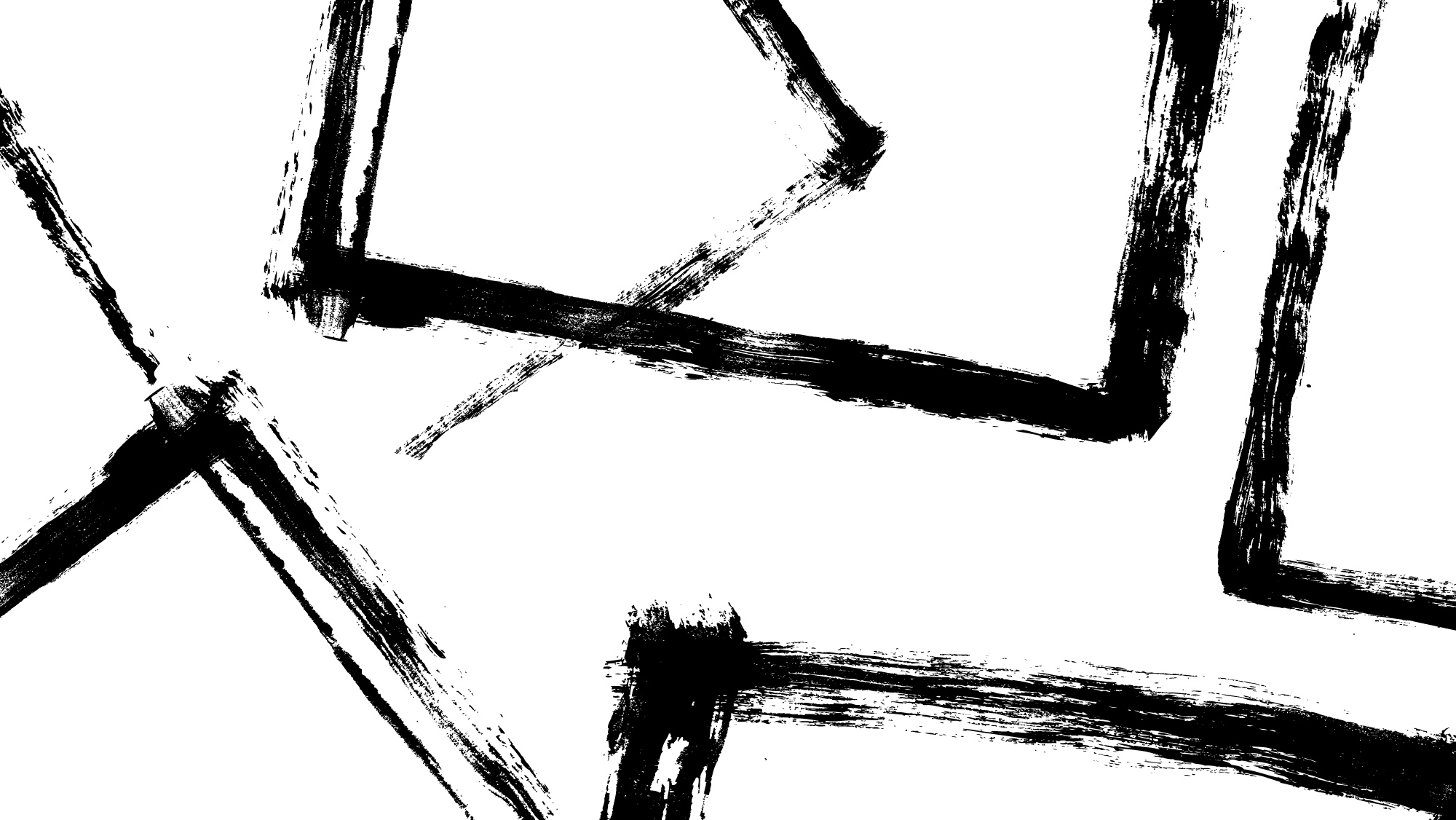 Všichni autoři se shodují, že koloniální nerovnosti nezmizely s kolonialismem
=
Neokolonialismus
=
politická převaha, ekonomické vykořisťování, kulturní hegemonie 
 „Západu“
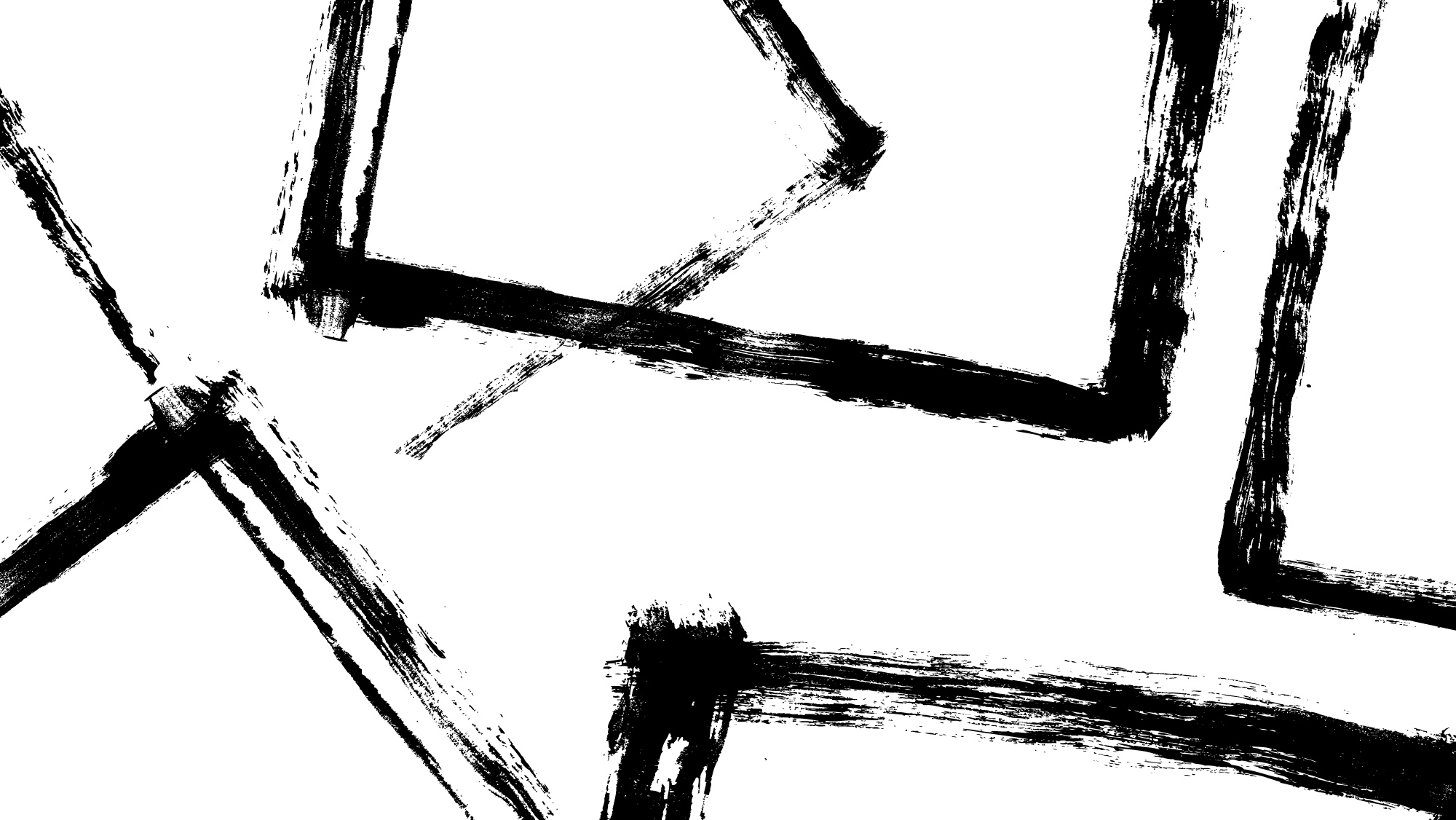 Hospodářsko-politická nerovnost
Interpretační teorie:

Tržně orientované teorie (těžiště 50./60. léta 20.st.)

Teorie závislosti a teorie světových systémů (od 60./70. let 20.st.) 

Státně orientované teorie (od cca 80. let)
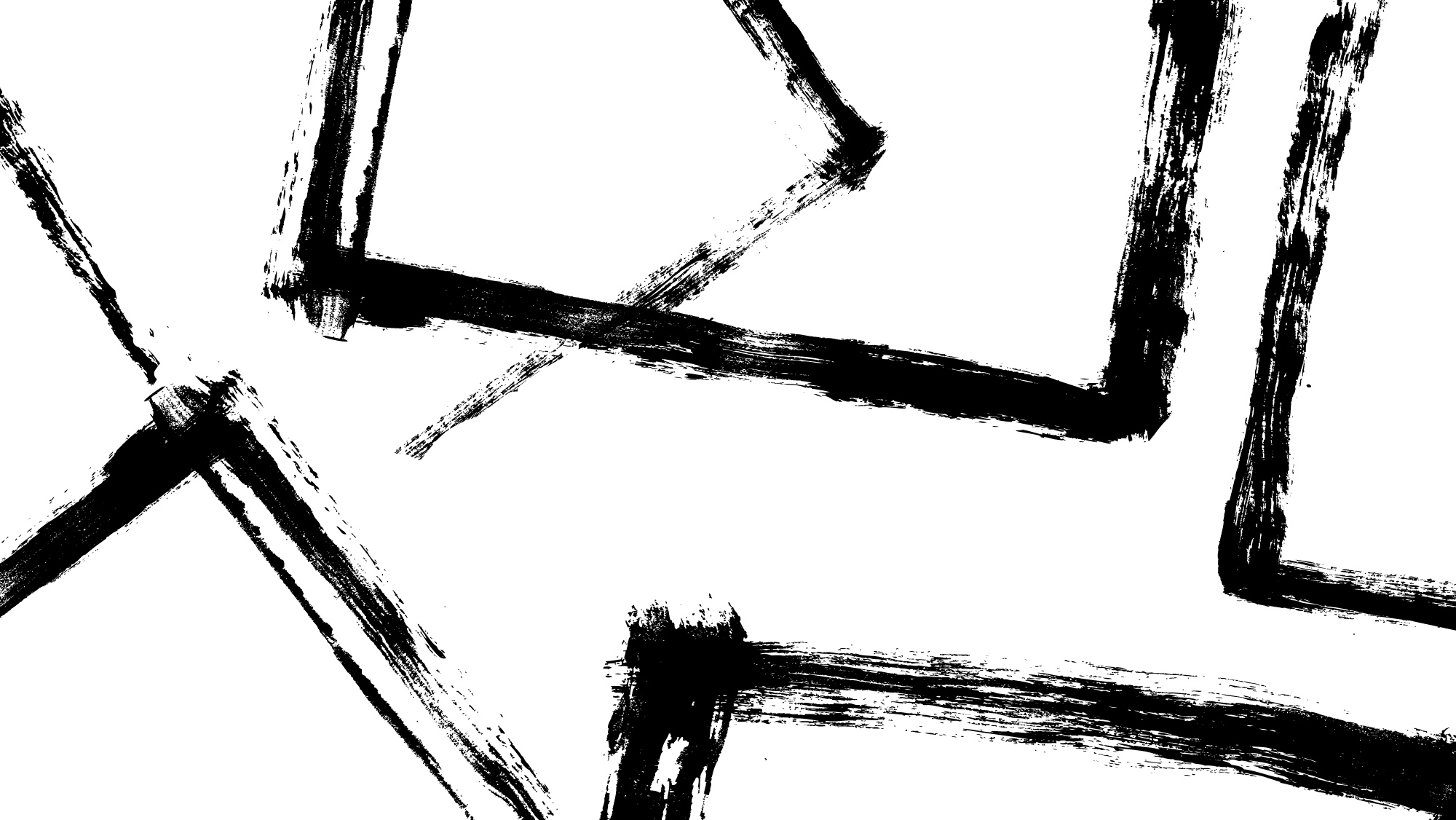 a) Tržně orientovaná teorie
špatná hospodářská situace „třetího světa“ je důsledkem jeho zaostalého ekonomického (a potažmo sociálního, politického…) systému
ideální cestou rozvoje je volný kapitalismus a volný obchod, do kterého co nejméně zasahuje stát (např. modernizační teorie Walta Rostowa)
kritika: v podstatě z toho plyne, že nízkopříjmové státy si mohou za svou situaci sami (teorie přehlíží vliv vnějších faktorů, jako třeba obchodní aktivity bohatých zemí atd.)
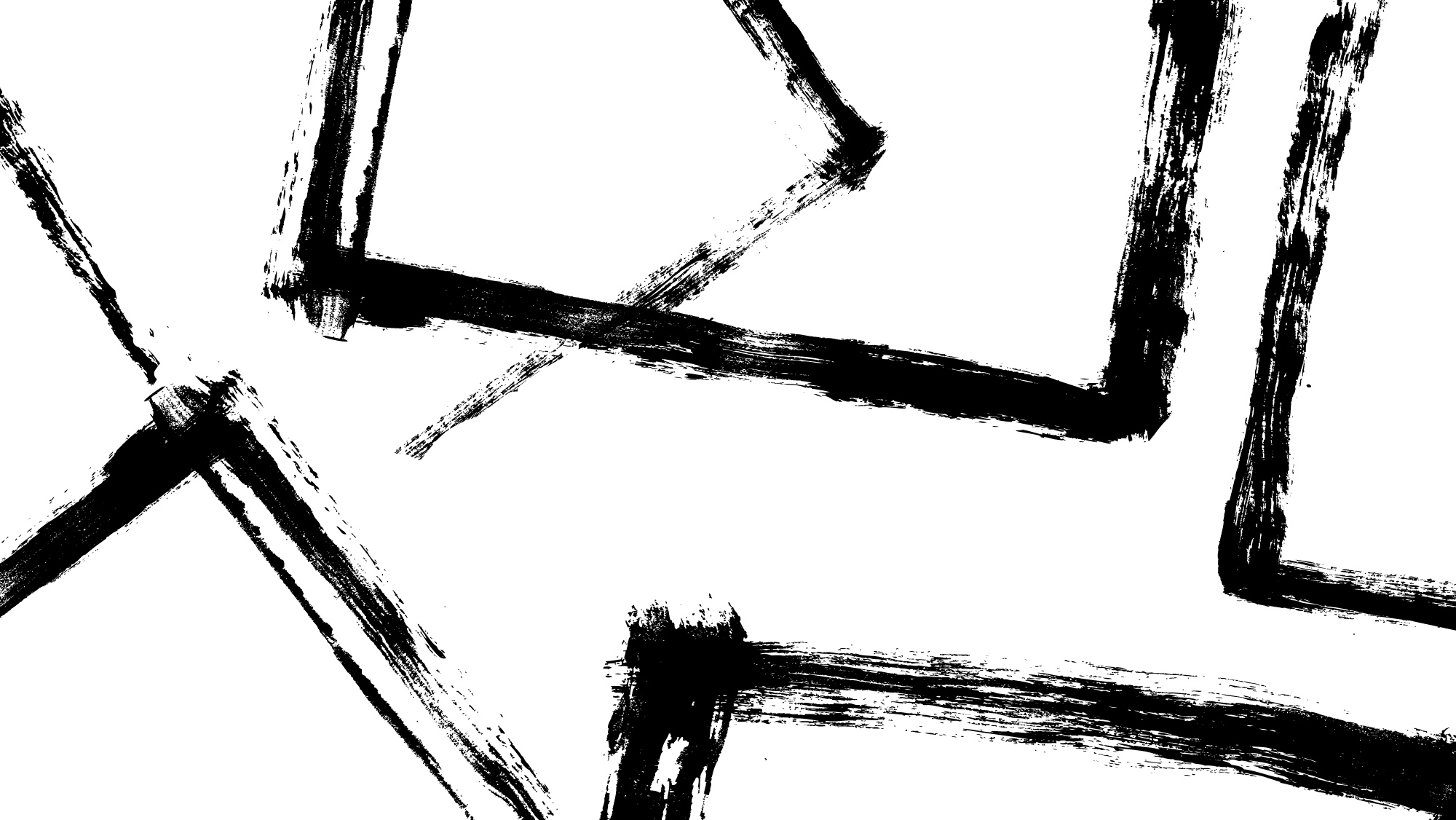 b) Teorie závislosti
kritika modernizační teorie 
rozvíjí Marxe - chudoba nerozvinutých zemí je způsobena jejich vykořisťováním ze strany bohatých zemí a nadnárodními korporacemi = chudoba je důsledkem globálního kapitalismu
jednotlivé státy jsou ekonomicky provázány - hospodářský vztah států (= národních ekonomik) je dán poměrem vývozu a dovozu
„Třetí svět“ je v pozici „satelitu“, západ v pozici „centra“ 
země „Třetího světa“ jsou exportérem hlavně nerostných a exotických surovin a dovozci technologií, inovací a hotových výrobků z Evropy a Ameriky = nerovná závislosti, kde je „satelit“ závislý na poptávce z „centra“ a kapitál akumulován jen v západních zemích
tato závislost vede k zaostalosti satelitu a jeho zranitelnosti
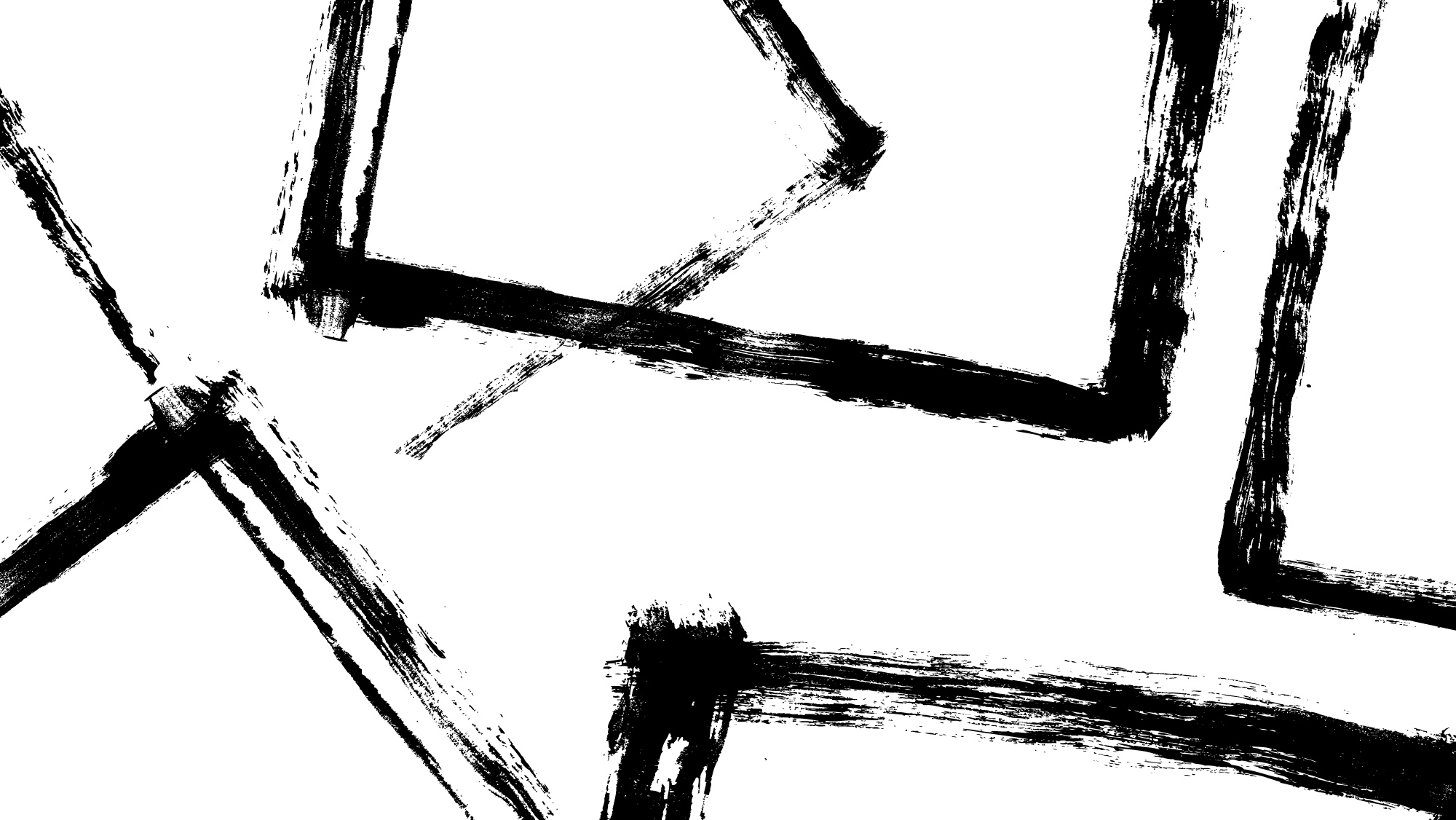 Teorie závislosti
globální společnosti využívají nízké ceny práce a surovin v chudých zemích, kde se současně do podnikání nevměšuje stát
nízká cen práce a surovin = chudé země nemohou akumulovat zisk, nezbytný k zahájení industrializace
domácím podnikům se zabraňuje v konkurenci cizím firmám = chudé státy si musí od bohatších půjčovat = tak se posiluje jejich závislost
důsledek závislosti: obyvatelstvo v chronické chudobě, závislost na bohatých zemích = to brání zdravému ekonomickému rozvoji
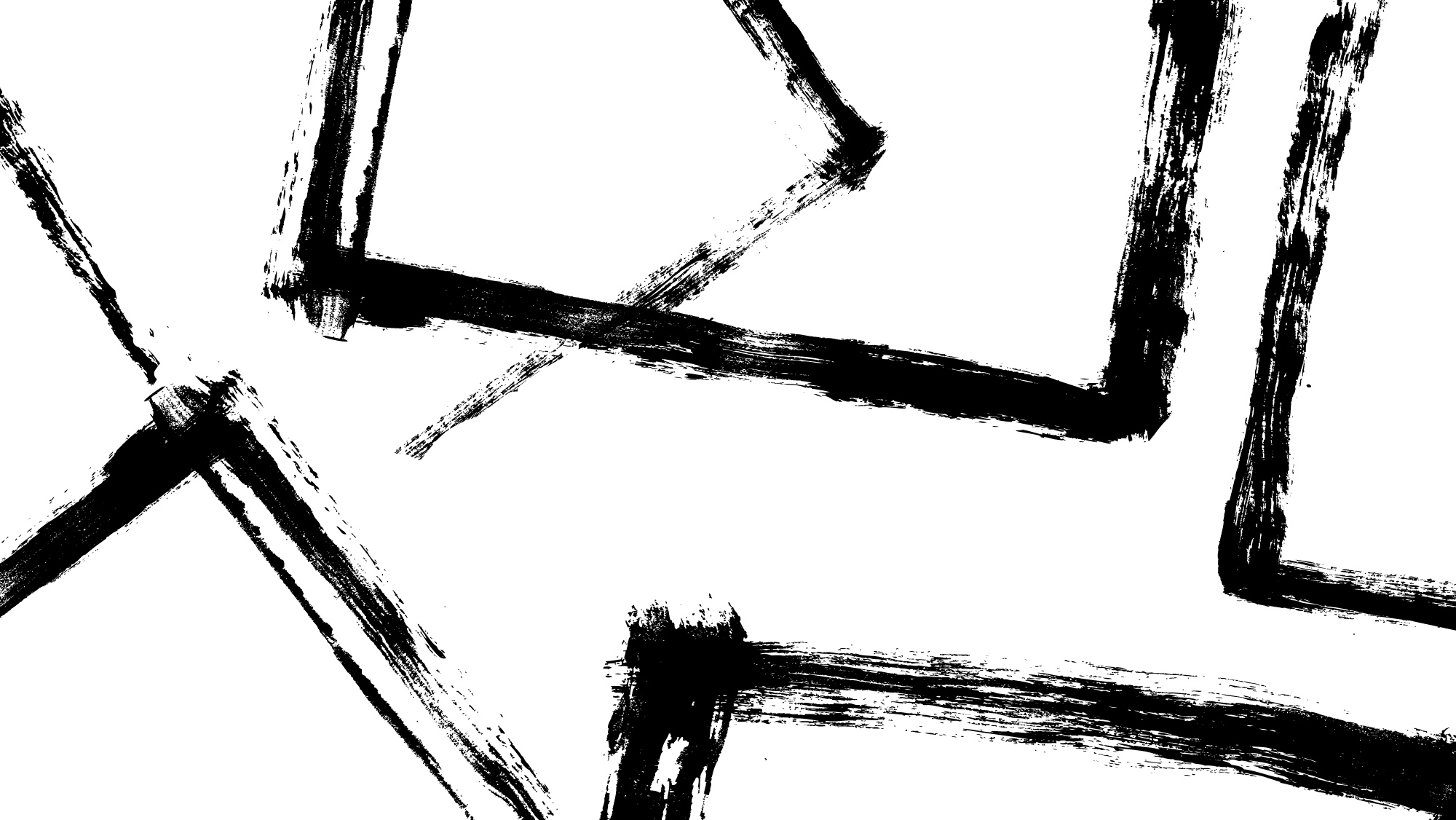 Mintz, Sidney W. 1985. Sweetness and power: the place of sugar in modern history.New York, N.Y.: Viking
Trojúhelníkový obchod https://en.wikipedia.org/wiki/Triangular_trade
Kapitalismus
Role plantáží (Dona Haraway – Plantationocene)
At the heart of Sweetness and Power lies an understanding that the capitalism of the Atlantic world had its foundation in slavery. Drawing on the work of black Caribbean writers such as Eric Williams and C. L. R. James, Mintz helped a generation of scholars to understand that capitalism did not arise within Europe’s borders. Rather, it began in the New World, in the slaving colonies where the capital that fueled Europe’s economic shift was created. 

(http://bostonreview.net/books-ideas/sidney-mintz-in-memoriam)
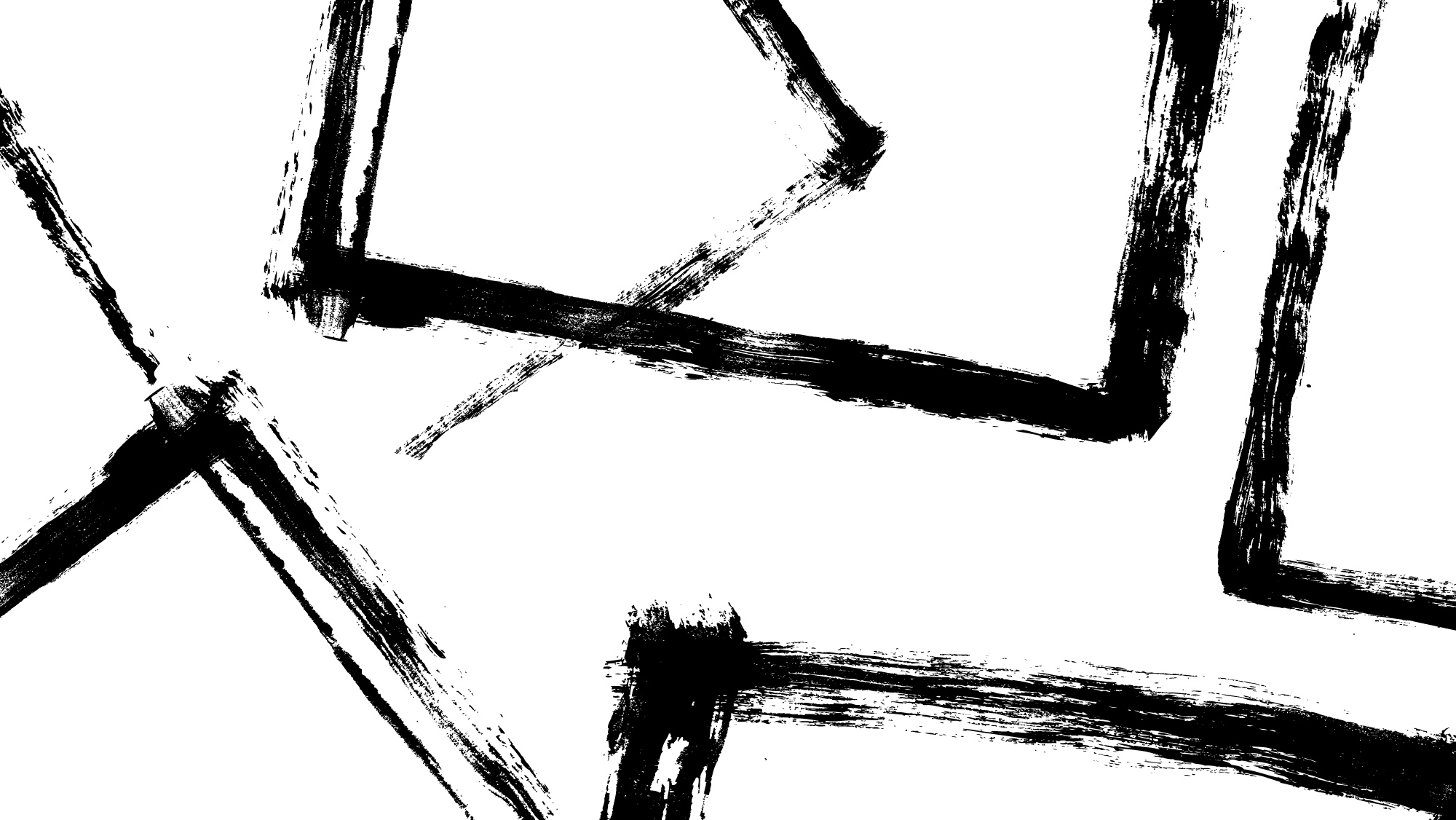 Mintz, Sidney W. 1985. Sweetness and power: the place of sugar in modern history.New York, N.Y.: Viking
Propojení kolonialismu – globalizace – kapitalismu 
Klíčová role OTROKŮ a DĚLNÍKŮ (protože na nich stojí západní kapitalismus a v cukru se dělníkům dostává energeticky vydatná, byť nutričně nevhodná strava)
Tomáš Gaidarus (anotace): 

Jedním z Mintzových záměrů je – na příkladu Velké Británie, neboť ta stanula na  špičce koloniálních mocností – „ukázat obzvláštní význam koloniálních produktů [...]  pro růst globálního kapitalismu.“ Právě kapitalismus představuje totiž tajemnou formu moci, jejímž prostřednictvím se octly miliony obyvatel Afriky na plantážích v Karibiku, tisíce tun cukru na britském trhu a hektolitry rumu v Africe. To on způsobil, že se z tropických rájů staly plantáže cukrové třtiny, po jejíchž derivátech hladovělo narůstající  množství spotřebitelů. Jeho vlivem se z jedněch stali páni a z jiných otroci.
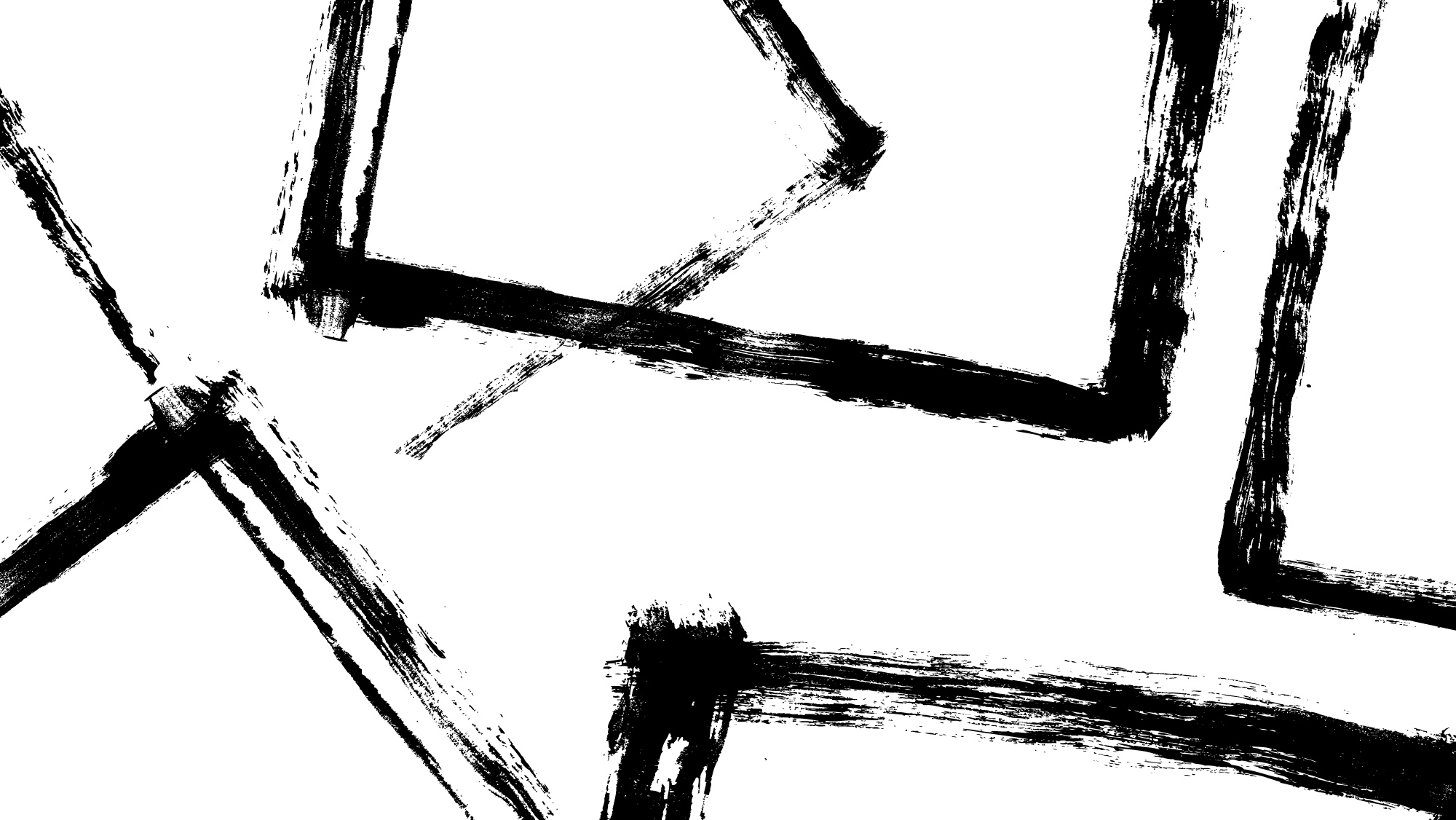 Teorie světových systémůImanuel Wallerstein
do 70. let 20.st. - světové společnosti reprezentovány skrze model prvního, druhého a třetího světa, kt. mají odlišnou úroveň kapitalistického podnikání, industrializace a urbanizace
Wallerstein: svět je jeden, propojený sítí kapitalistických ekonomických vztahů = "moderní světový systém" (The Modern World-System, vychází v dílech od roku 1974)
počátky v Evropě 16. a 17. století: VB, Holansko a Francie začaly intenzivně vykořisťovat své kolonie = díky tomu mohly akumulovat kapitál, investovat jej zpět do svých ekonomik a dále zvyšovat výrobu
globální dělba práce vytvořila skupinu bohatých zemí X současně jiné země vykořisťovány a byl zabržděn jejich vývoj
usadil se mezinárodní systém formálních a neformálních politických vztahů mezi nejvlivnějšími velmocemi, jejichž vzájemná konkurence pomáhá utvářet podobu světové ekonomiky
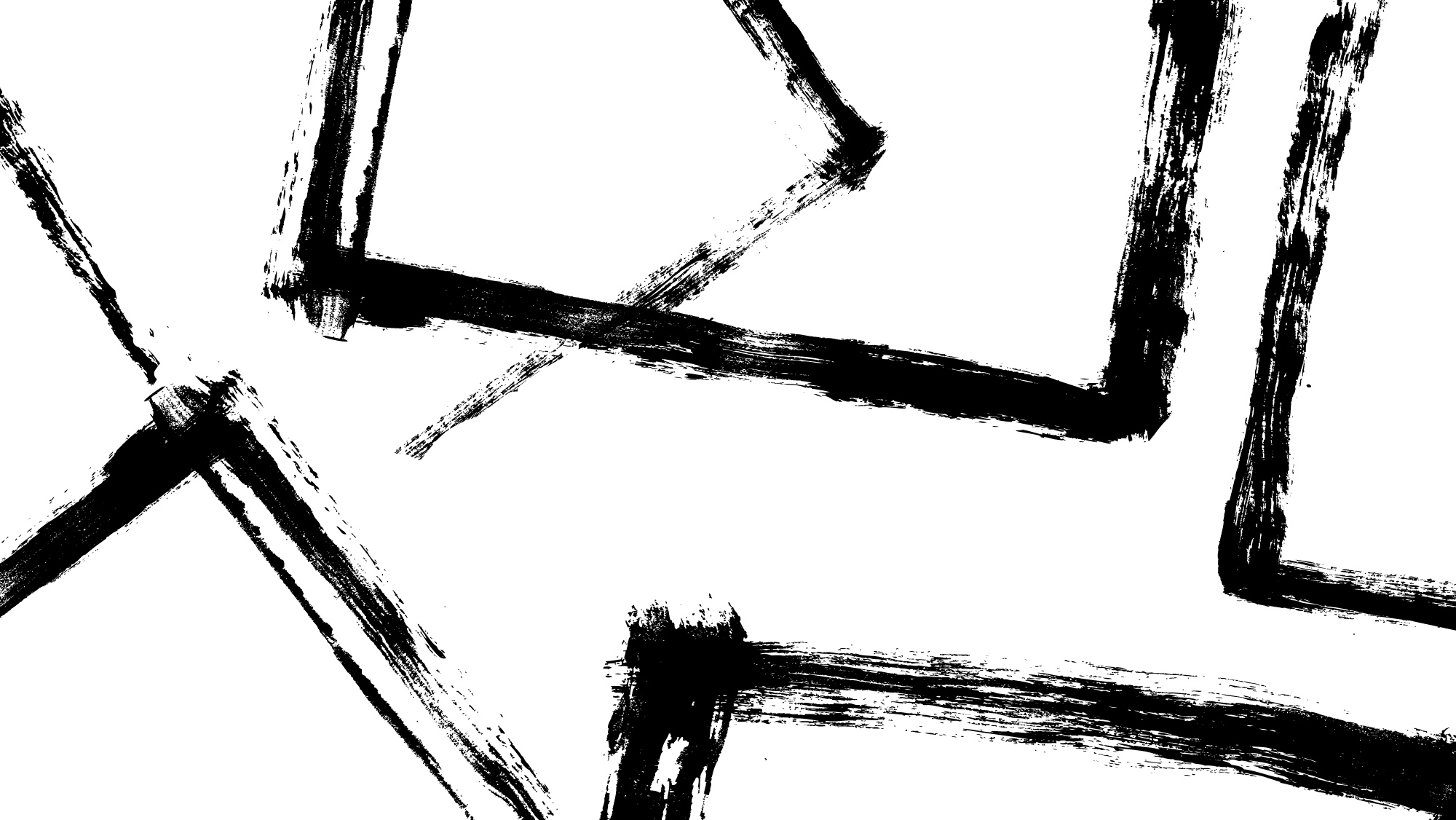 Světový systém se skládá z jádra - semiperiferie – periferie

bohaté zóny světa vykořisťují ty chudší - jádro bohatne na úkol periferií, semiperiferie vykořisťují i jsou vykořisťovány (Mexiko, Brazílie, Chile atd.)
země se mohou posunout mezi kategoriemi (z periferie do jádra, nebo naopak "klesnout") - ale celková struktura moderního světového systému zůstává zachována
rozšiřuje teorii Marxova třídního boje na globální rovinu: z globálního hlediska se periferie stává dělnickou třídou, jádro tvoří vykořisťovatelskou kapitalistickou třídu
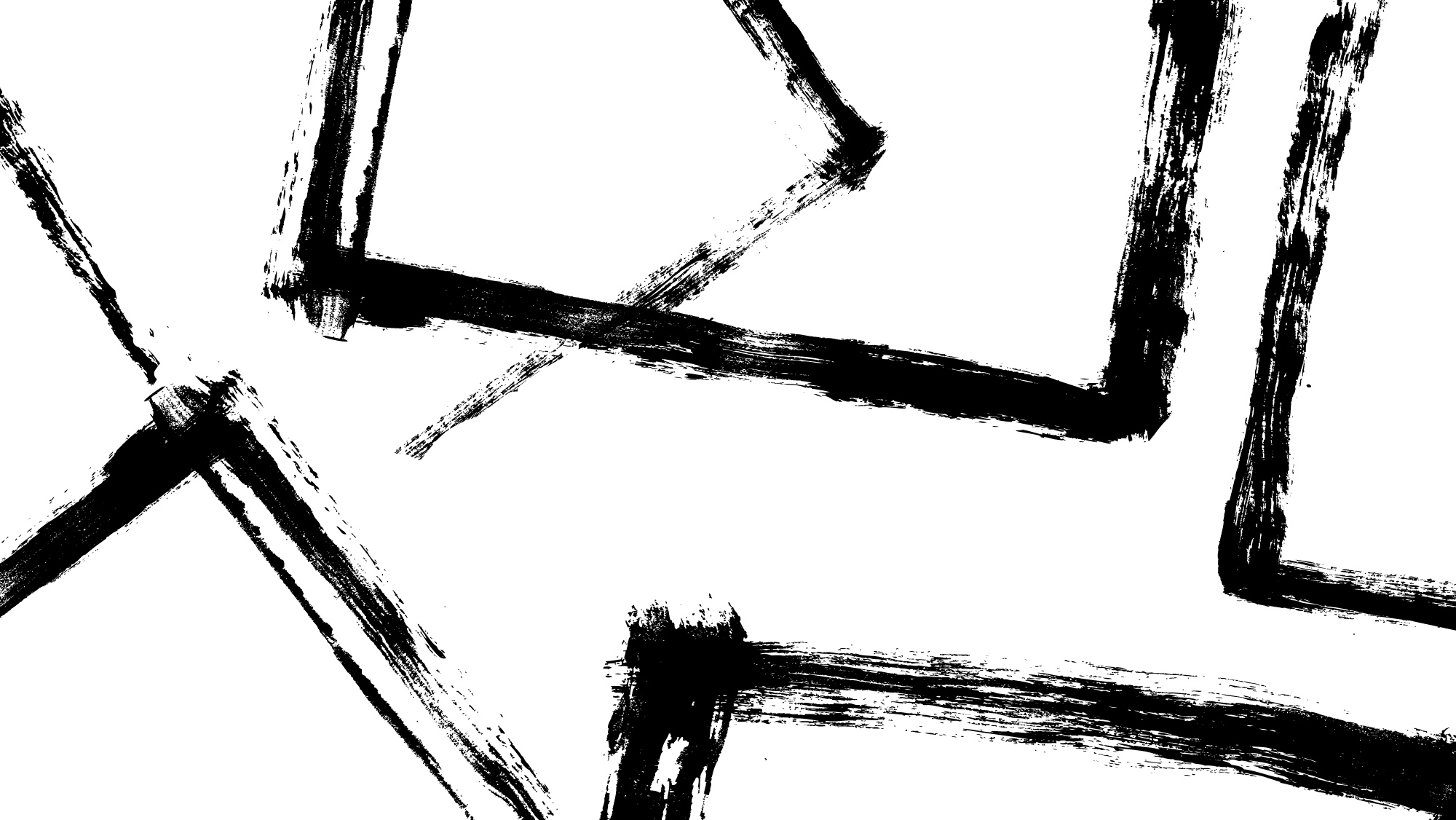 Kritika:
1) příliš zdůrazňuje ekonomickou dimenzi sociálního života, ve vysvětlení sociální změny podceňuje roli kultury
2) podceňuje roli etnicity (tu chápe jako defenzivní reakci na globalizující síly světového systému) = přehlíží zásadní náboženské, jazykové, kulturní rozdíly

Přínos - brzy rozpoznal roli a význam globalizace
Kritika - neumí vysvětlit hospodářský úspěch některých zemí J Ameriky nebo JV Asie
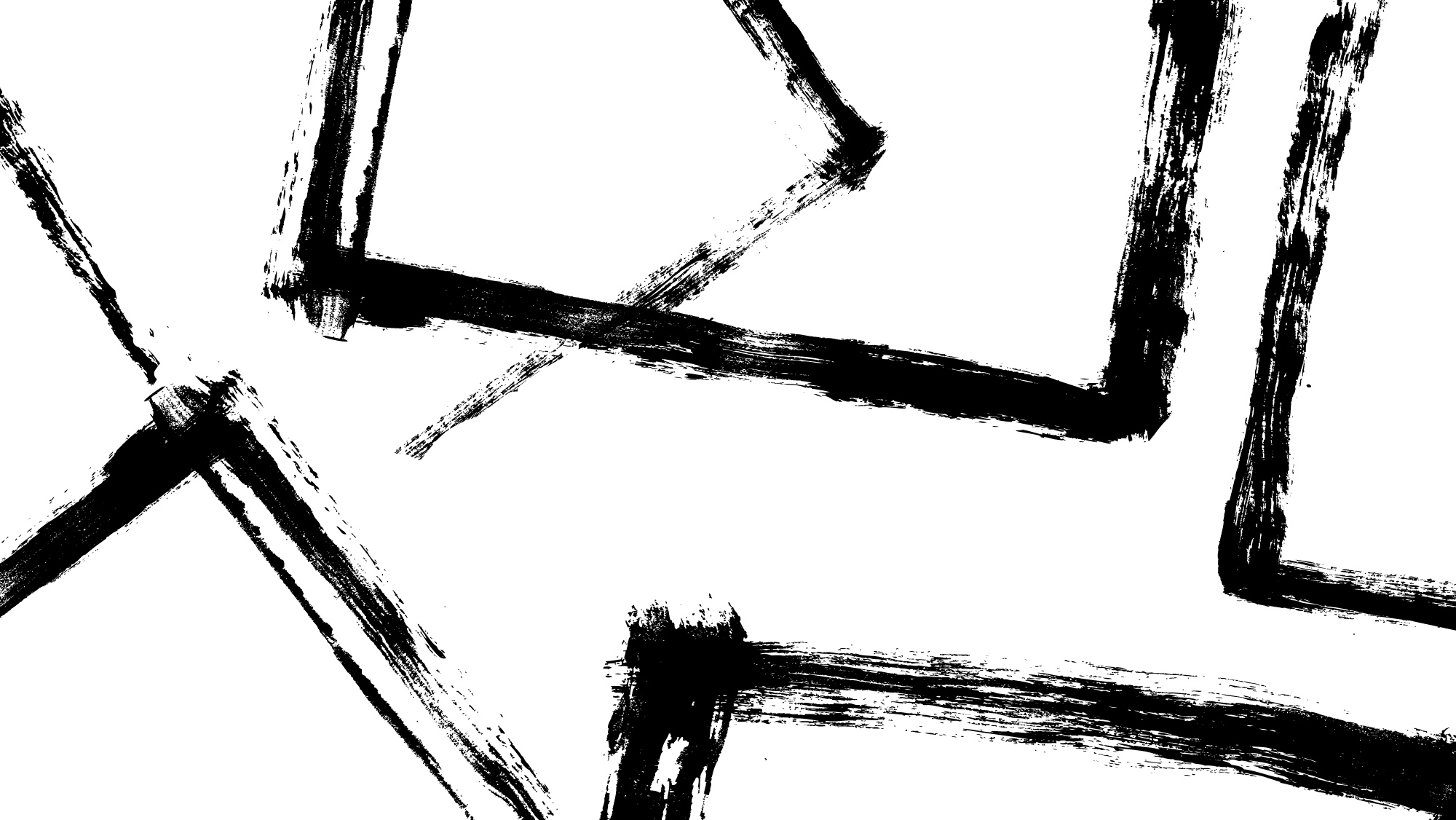 Využití teorie světového systému v antropologii klimatické změnyBaer, H. A., Singer, M. (eds.). 2008. The Anthropology of Climate Change. An Integrated Critical Perspective. 2nd edition. Routledge
země jádra produkují nejvíce skleníkových plynů, semiperiferie se o to snaží, protože se snaží dosáhnout úrovně jádra; periferie produkují nejméně – ale dopady globálního oteplení pociťují nejvíc
periferie naopak nejvíce vytěžují své zdroje, které v surové podobě exportují do jádrových zemí – a často zpětně importují tyto zdroje v podobě odpadů
typ tržní ekonomiky, založený na „nákupu a prodeji“ vytváří dle Erika Wolfa „dojem, že prodej a nákup práce jsou symetrickou výměnou mezi partnery, ale ve skutečnosti tržní směna posiluje asymetrický vztah mezi třídami“ (Wolf 1982: 354), resp. mezi jádrem a periferií
z procesů, které vedou ke klimatické změně, nejvíc těží nejbohatší ekonomiky  X země, které jsou v důsledku strukturálních nerovností chudé, trpí klimatickou nespravedlností = odnášejí nejvíc dopady KZ
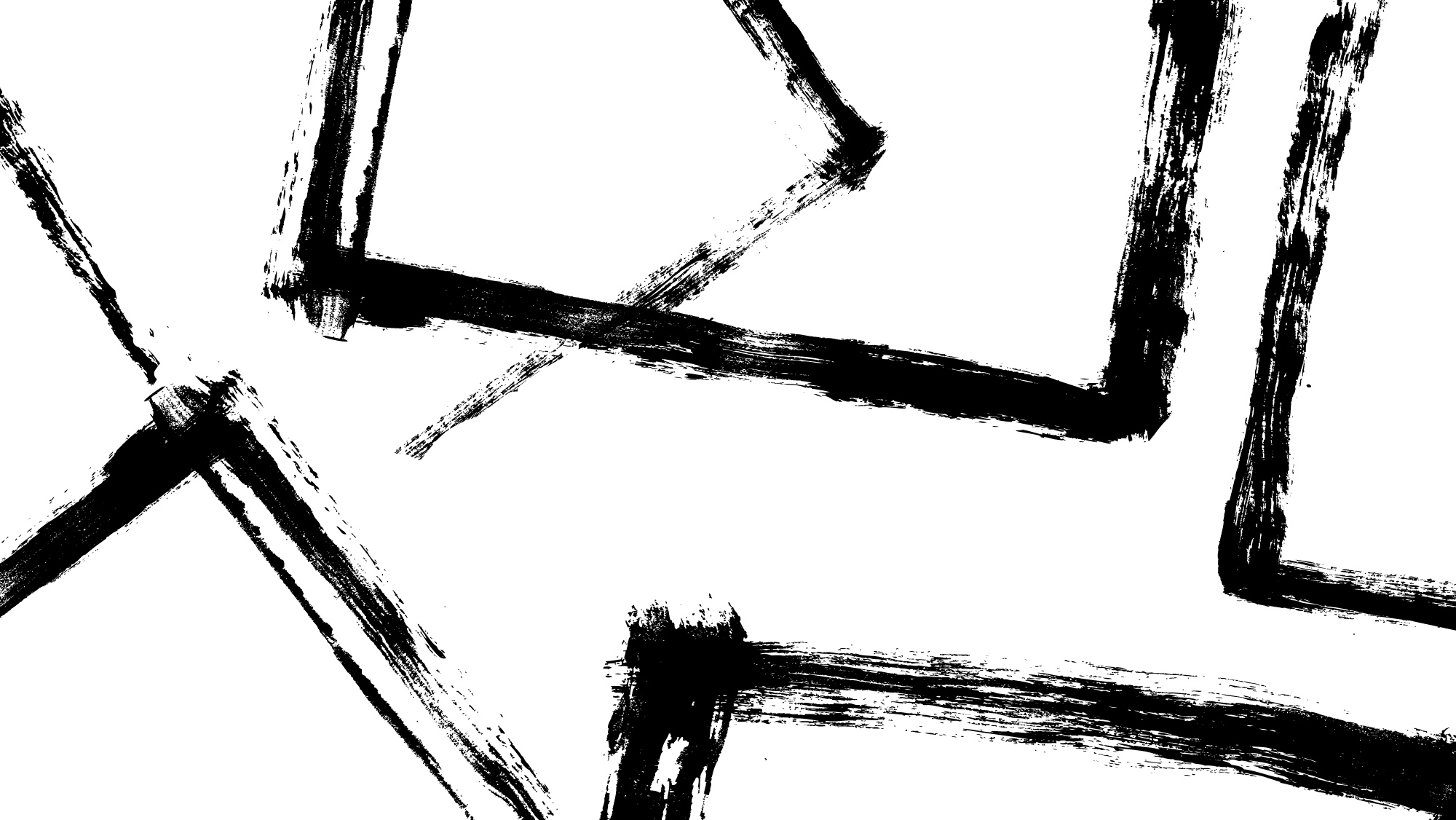 KRITIKA

Teorie světového systému umisťuje veškerou agency na globální úroveň a zdá se, že na lokální úrovni není prostor pro aktivní jednání 
X
 antropologové, kteří se teorií světového systému inspirují, se zaměřují na zkoumání vztahu makro a mikro-roviny = jak se globální strukturální vztahy projevují v lokálním kontextu, zda a jak je možné je redefinovat, jaké jsou strategie resistence, resilience atd.
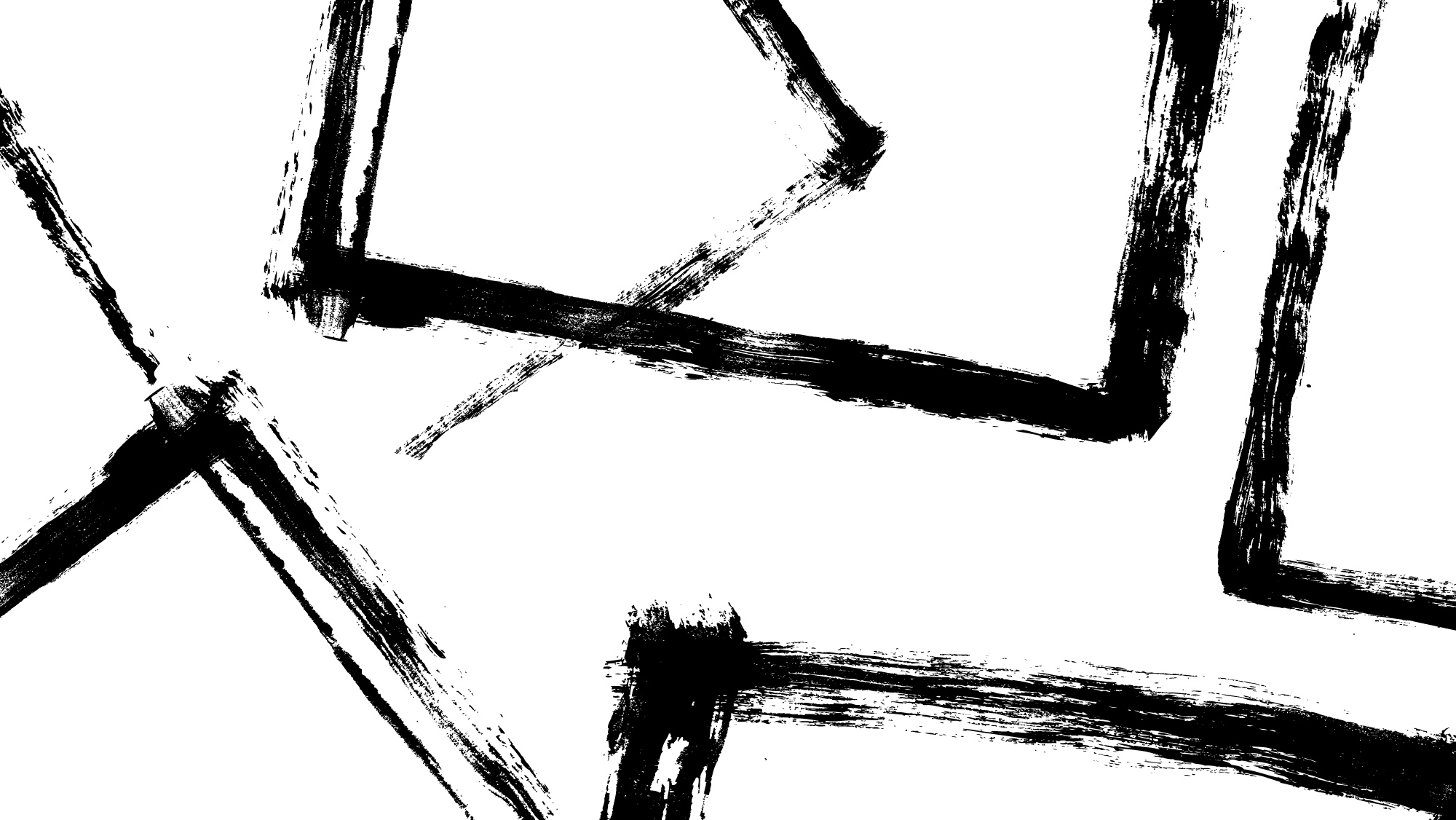 c) Státně orientované teorie
„Bringing the State Back In“ = zdůrazňují roli státní politiky a makroekonomického plánování v podpoře ekonomického růstu
liší se od tržně orientovaných - státní zásahy a regulace jsou klíčovým faktorem, umožňujícím nastartování hospodářského rozvoje
příklady hlavně z JV Asie - Jižní Korea, Tchaiwan atd.